What is Training-as-a-Service?
KnowledgeWave is an online training portal available to your customers 24/7/365.
End user software training for popular apps (eg Microsoft Office,  Adobe, Quick Books)
Over 2,000 video assets ranging from a few minutes to 90 minutes in length
Free members-only webinars each month to increase engagement
Discounts for in-depth online classes
Analytics portal
Show the value and ROI you are providing to your customer
Another talking point for your ongoing customer meetings
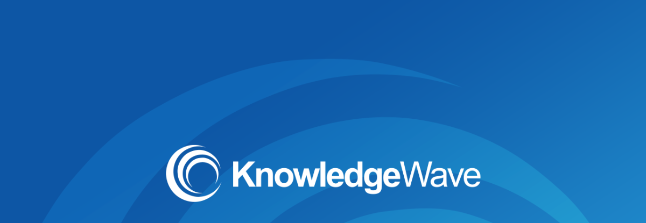 Why is training important to you?
Generate recurring revenue
Every sale provides a steady source of recurring revenue
Increase client loyalty and retention
Offering training can be a differentiator
Increases touch points within your customer's organization (not just IT staff)
More successful rollouts
Training makes the user experience smoother with a roll out
Fewer service calls to your help desk
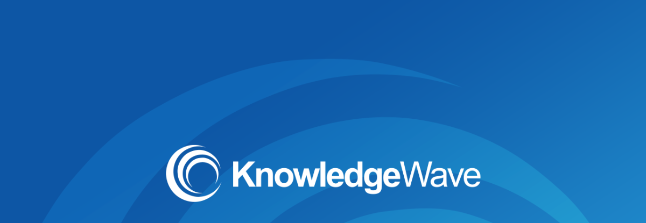 How to promote training successfully
Explain the value
Higher team member productivity
Less employee frustration, more efficient use of technology
Fewer “How do I do this?” disruptions
Show the system
Unique blended learning platform combines video training with live training for best results
We can partner with you to provide a demo
Be part of a proactive solution
Show your customers you are forward thinking
Simple sign up process
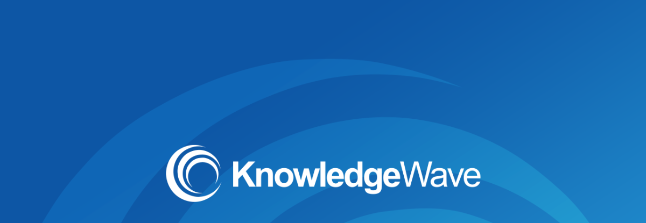 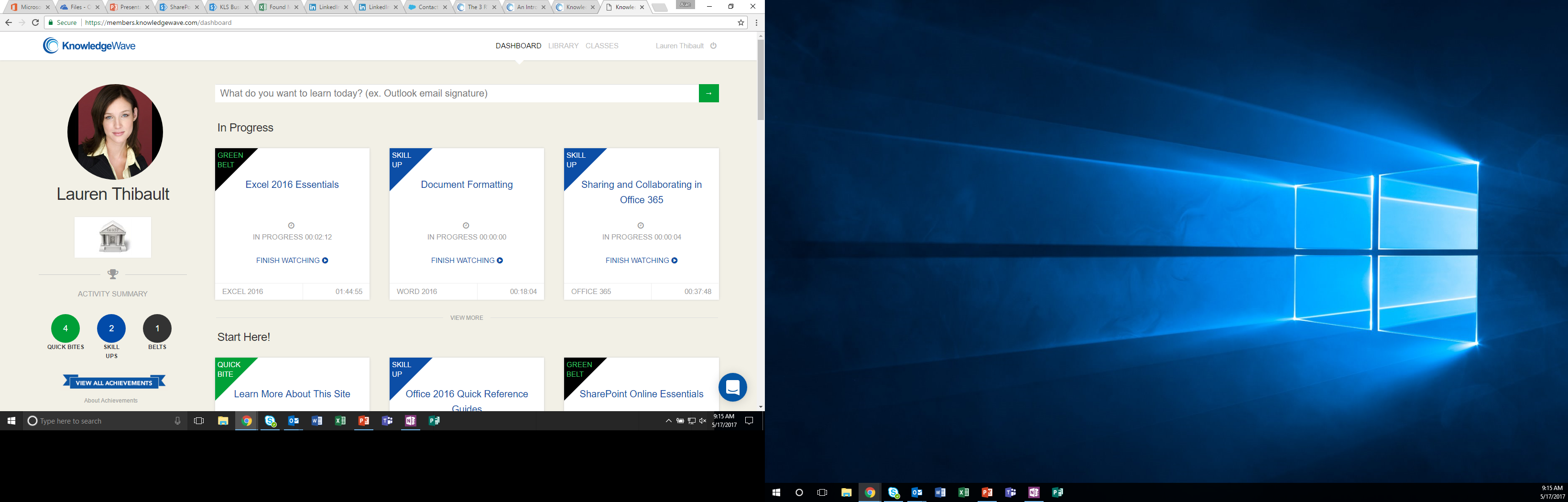 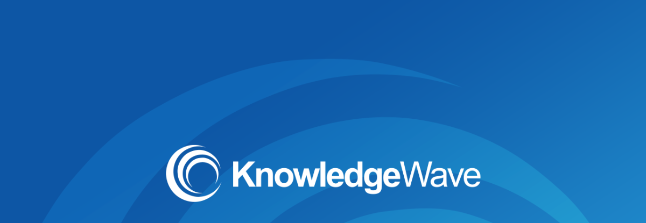 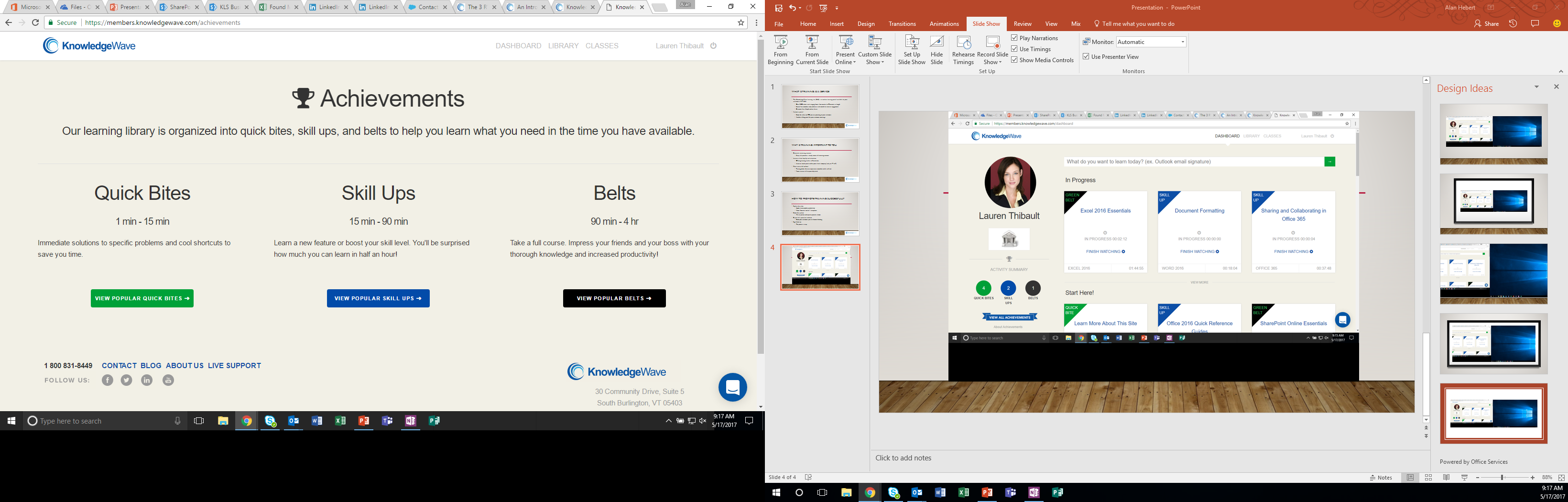 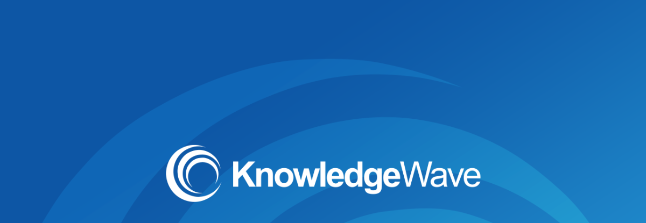 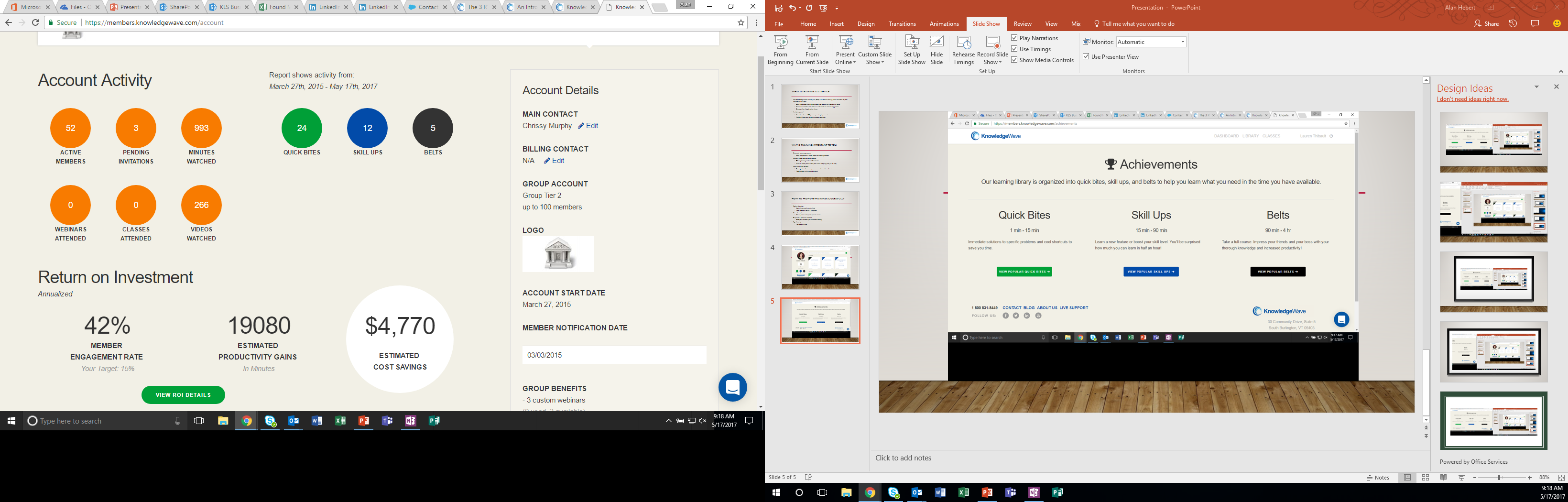 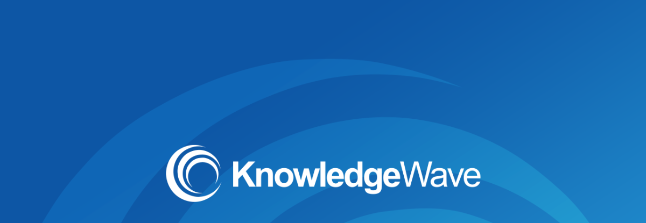 Questions?
www.KnowledgeWave.com

800-831-8449
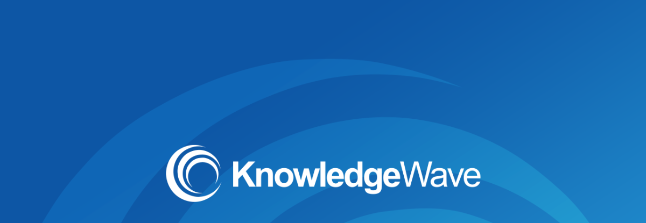